Diffusion Policy: Visuomotor Policy Learning via Action Diffusion
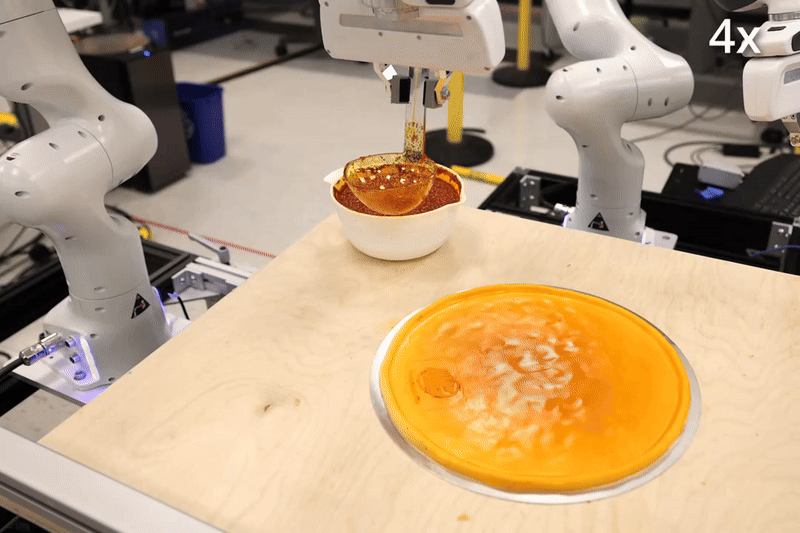 Proceedings of Robotics: Science and Systems (RSS 2023)

Cheng Chi, Zhenjia Xu, Siyuan Feng, Eric Cousineau, Yilun Du, Benjamin Burchfiel, Russ Tedrake, Shuran Song
MIT, Columbia University, and Toyota Research

Presenter: Jing Wang
Expert Dataset:
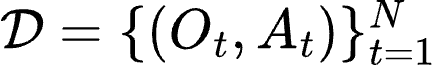 Preliminary
Policy learning and RL.
Observations (O): Represent the state or sensory input of the environment at time t. 
Actions (A): Represent the decision or control signal generated by the policy at time t.
Policy (    ): A function or stochastic mapping from observations to actions: 

Environment Dynamics (P): Defines how the environment transitions between states:

Reward Function (R): A scalar feedback signal provided by the environment based on the action taken:
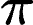 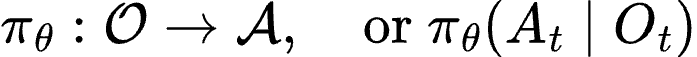 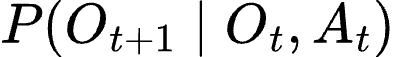 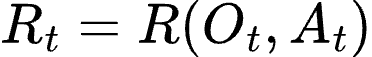 Expert Dataset:
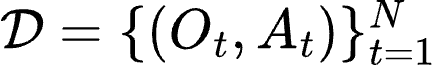 Preliminary
For learning from demonstrations (behavior cloning), the problem is simplified.
Observations (O): Represent the state or sensory input of the environment at time t. 
Actions (A): Represent the decision or control signal generated by the policy at time t.
Policy (    ): A function or stochastic mapping from observations to actions:
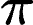 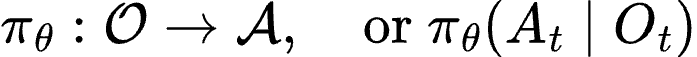 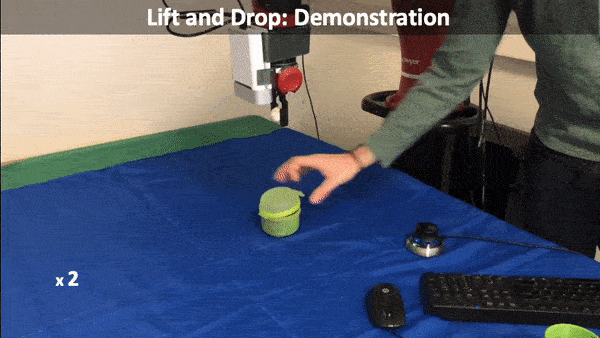 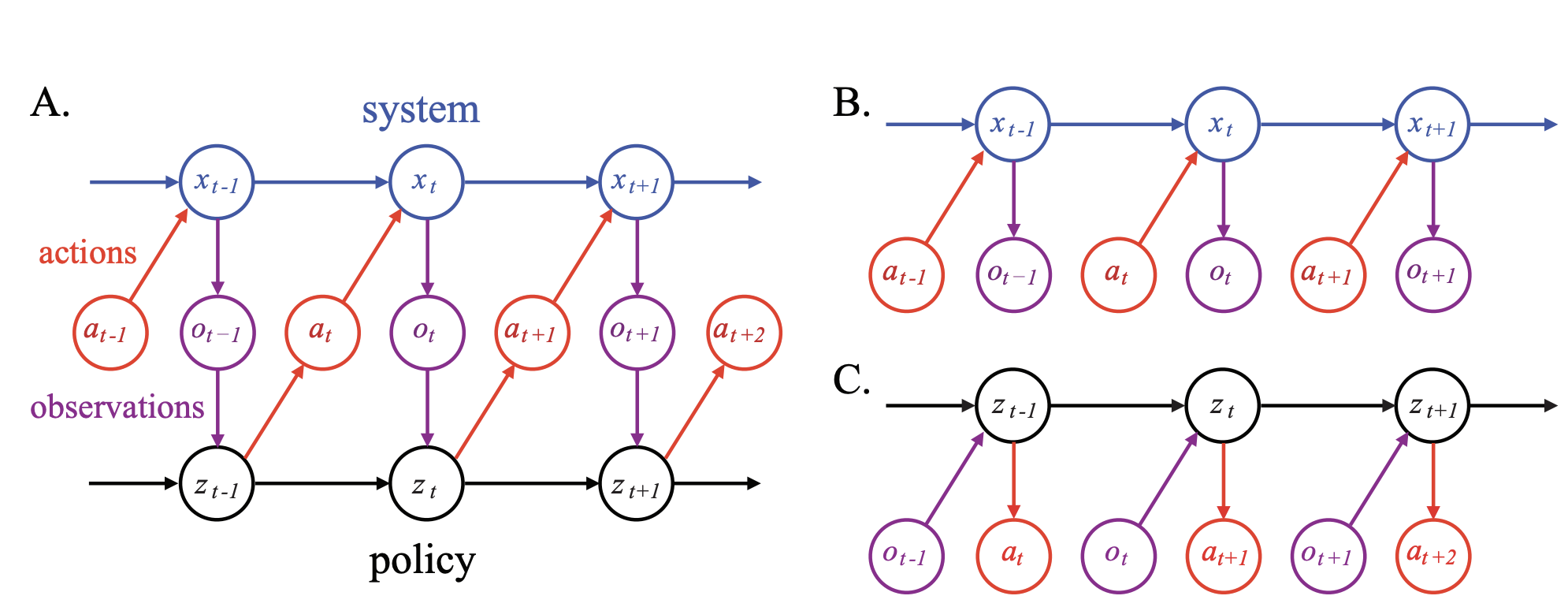 Expert Dataset:
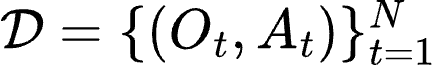 Existing Methods
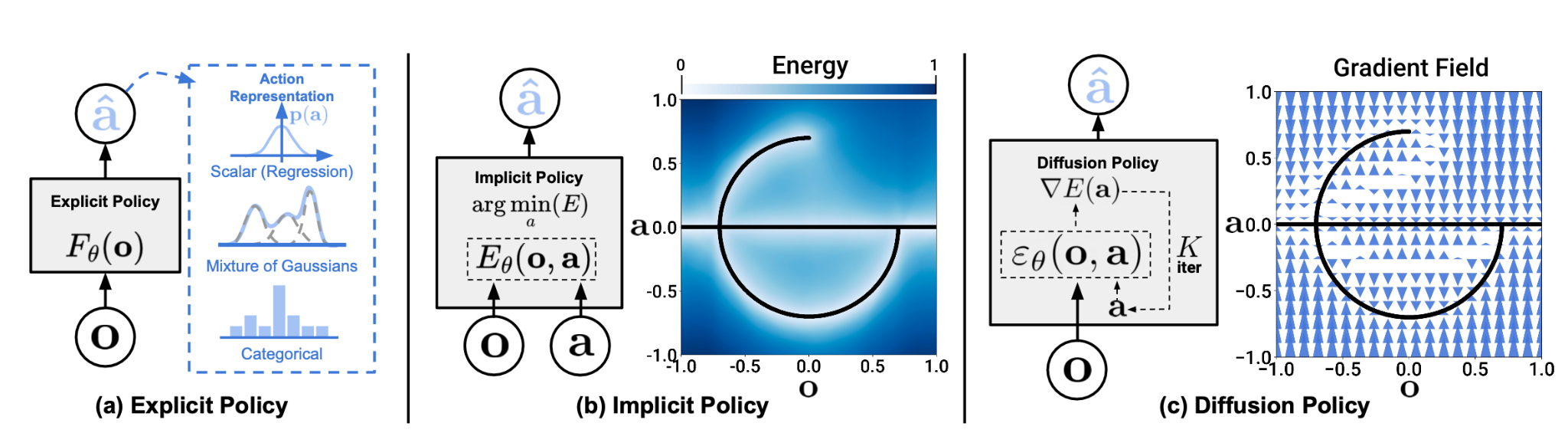 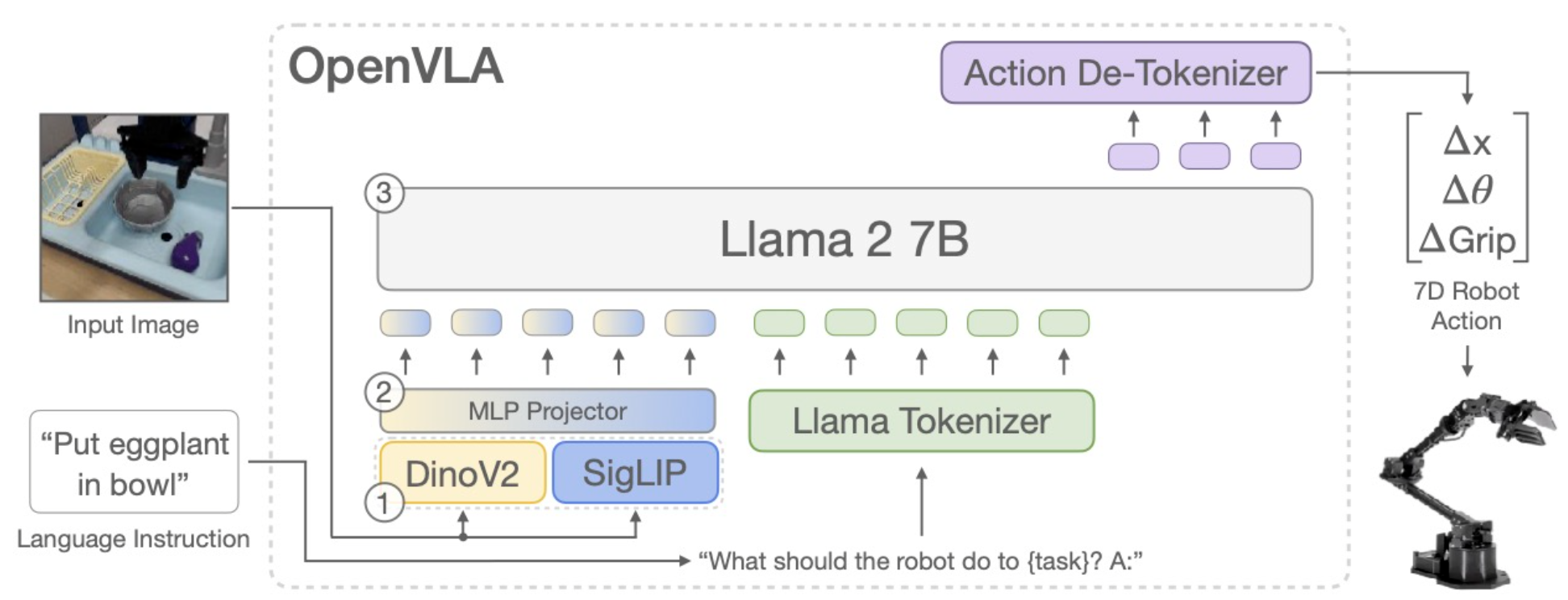 Regression:
(continuous)
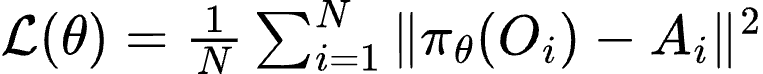 Classification:
(discrete)
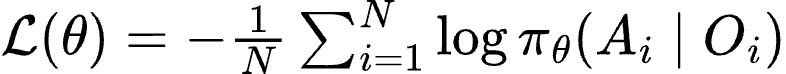 Expert Dataset:
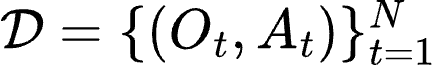 Existing Methods
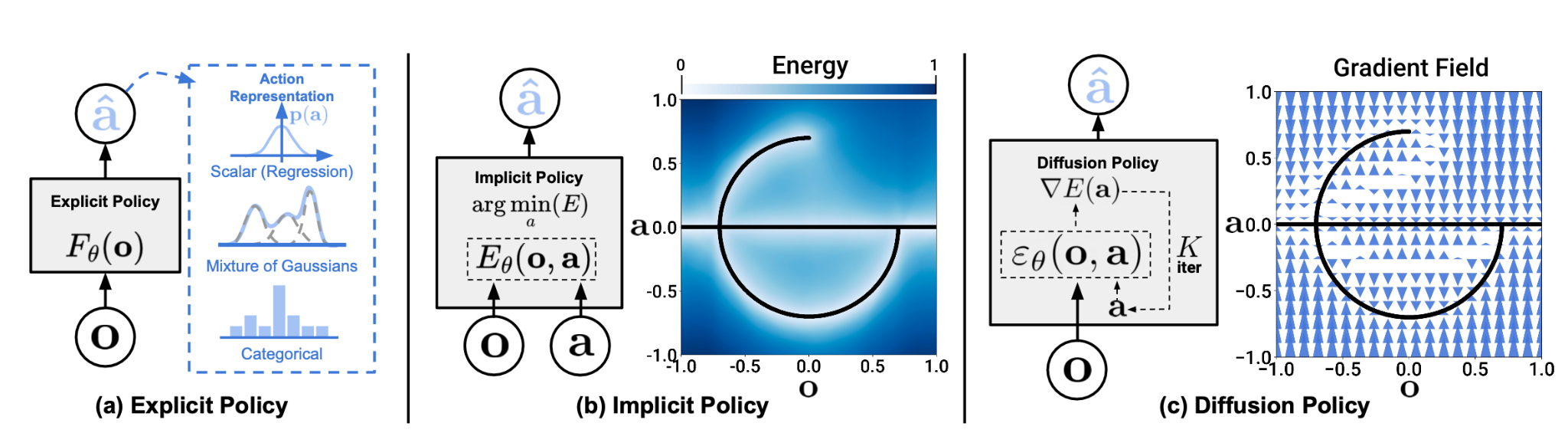 MoG
EBM
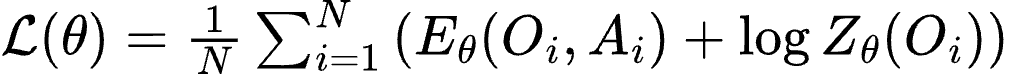 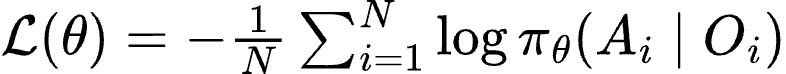 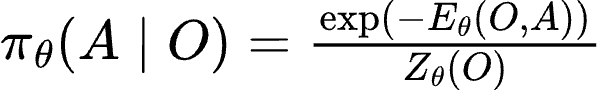 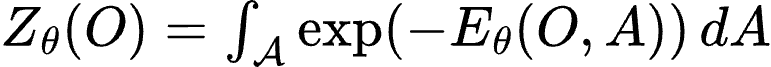 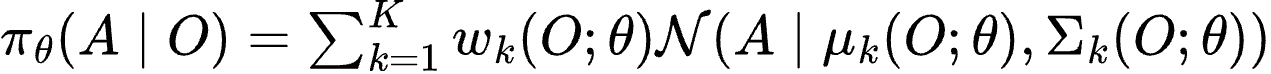 Sampling is challenging, either MCMC or variational inference.
Diffusion Policy (DDPM)
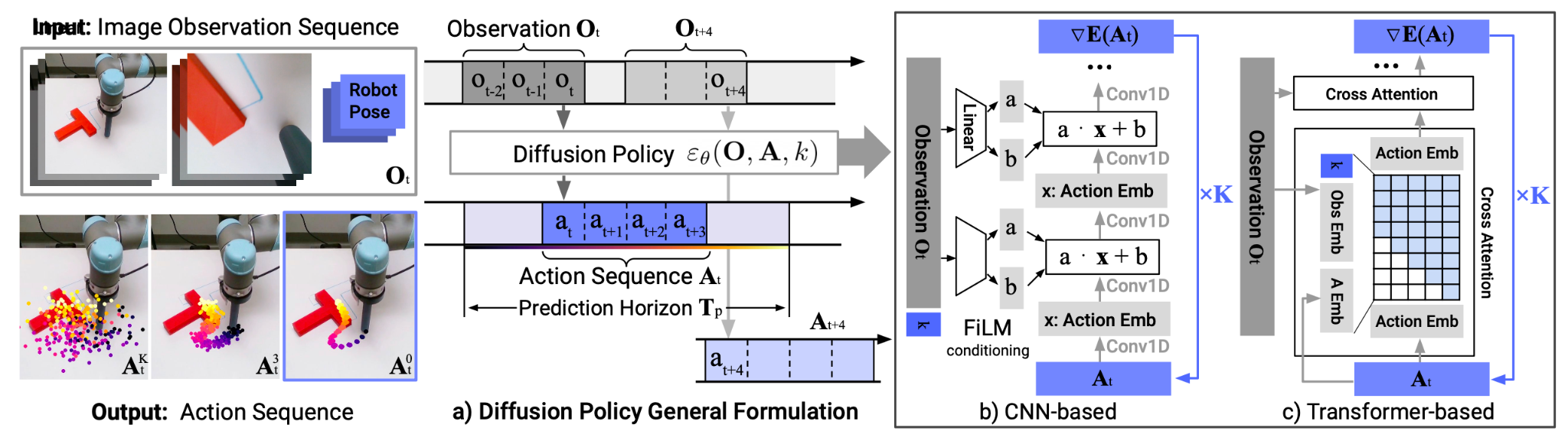 Noise adding (forward training)
Noise removing (reverse samping)
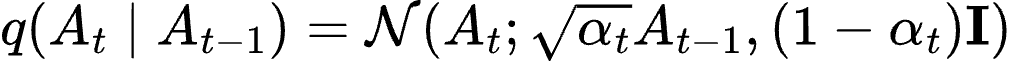 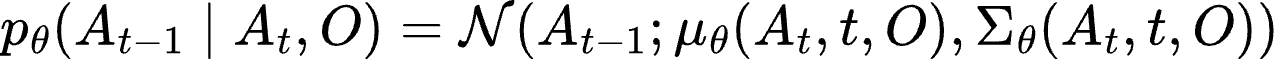 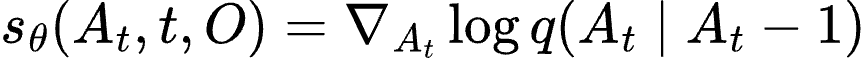 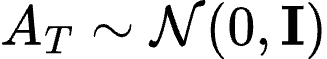 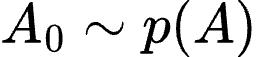 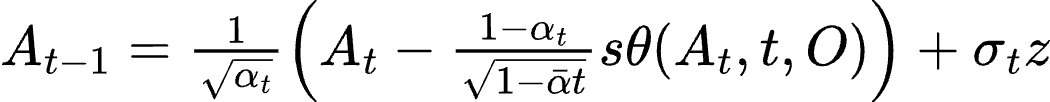 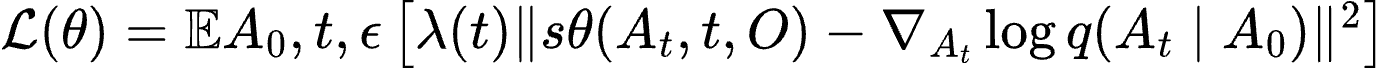 Evaluation Metrics
Success Rate:  This metric quantifies the fraction of tasks completed successfully in %. For example, in manipulation tasks like Push-T, success is defined based on achieving a specific end-state goal. 

Intersection over Union (IoU): Used in tasks like sauce pouring or spreading, where the goal is to compare the overlap between the achieved and desired coverage areas (e.g., on pizza dough).

Task-Specific Metrics: For certain real-world tasks like Mug Flipping or Sauce Spreading, additional task-specific success criteria are used, such as properly orienting a mug or achieving even sauce distribution.
Simulation Results
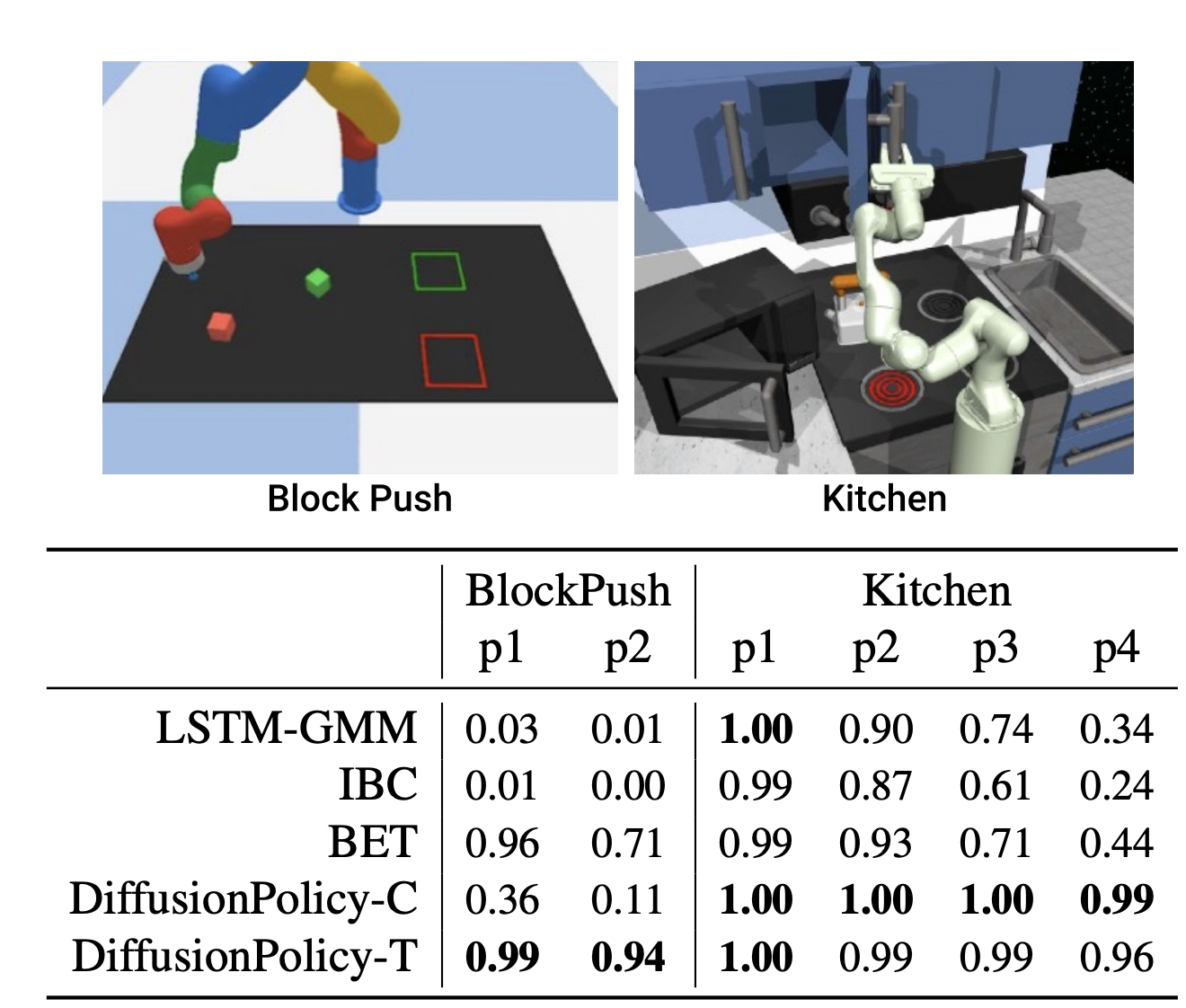 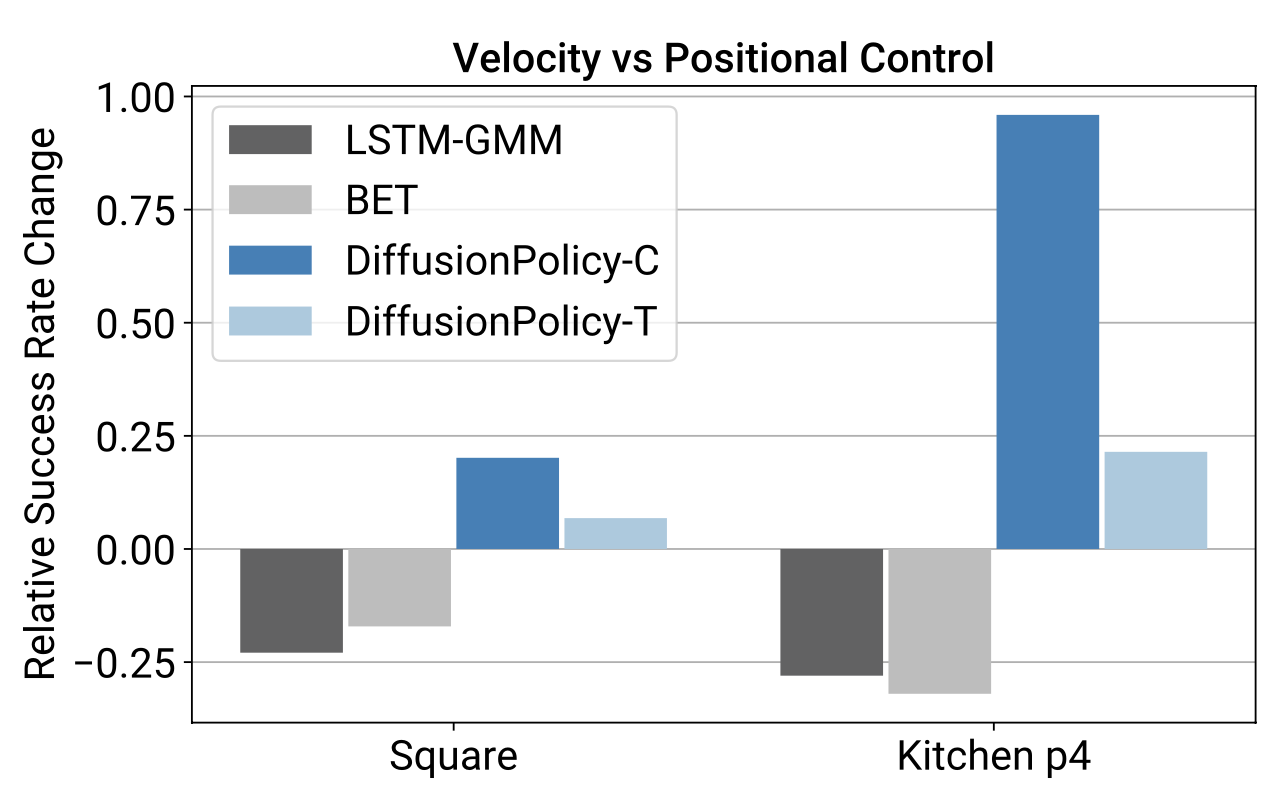 Simulation Results
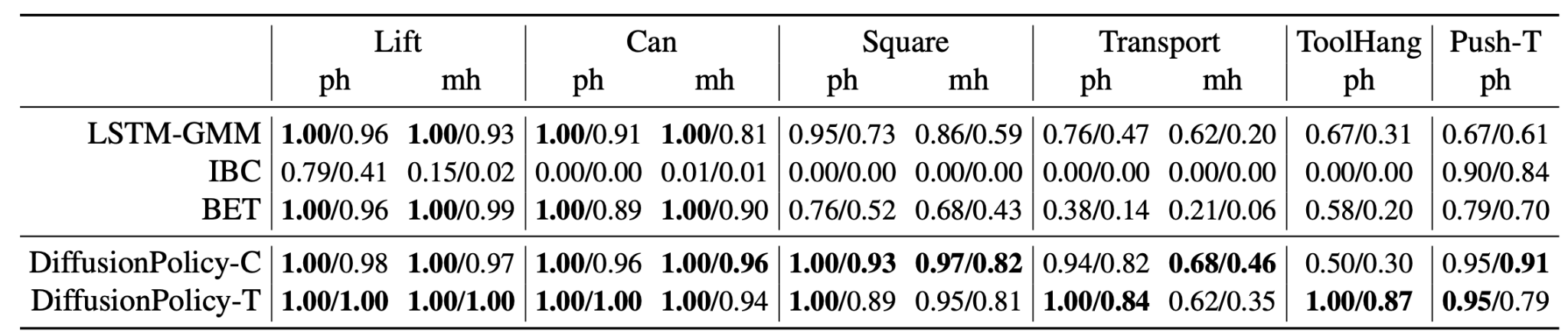 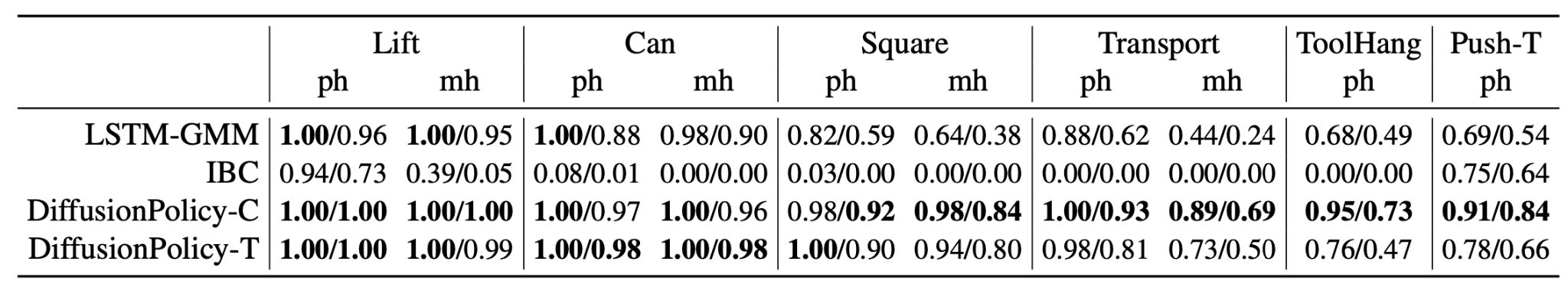 Real Experiments
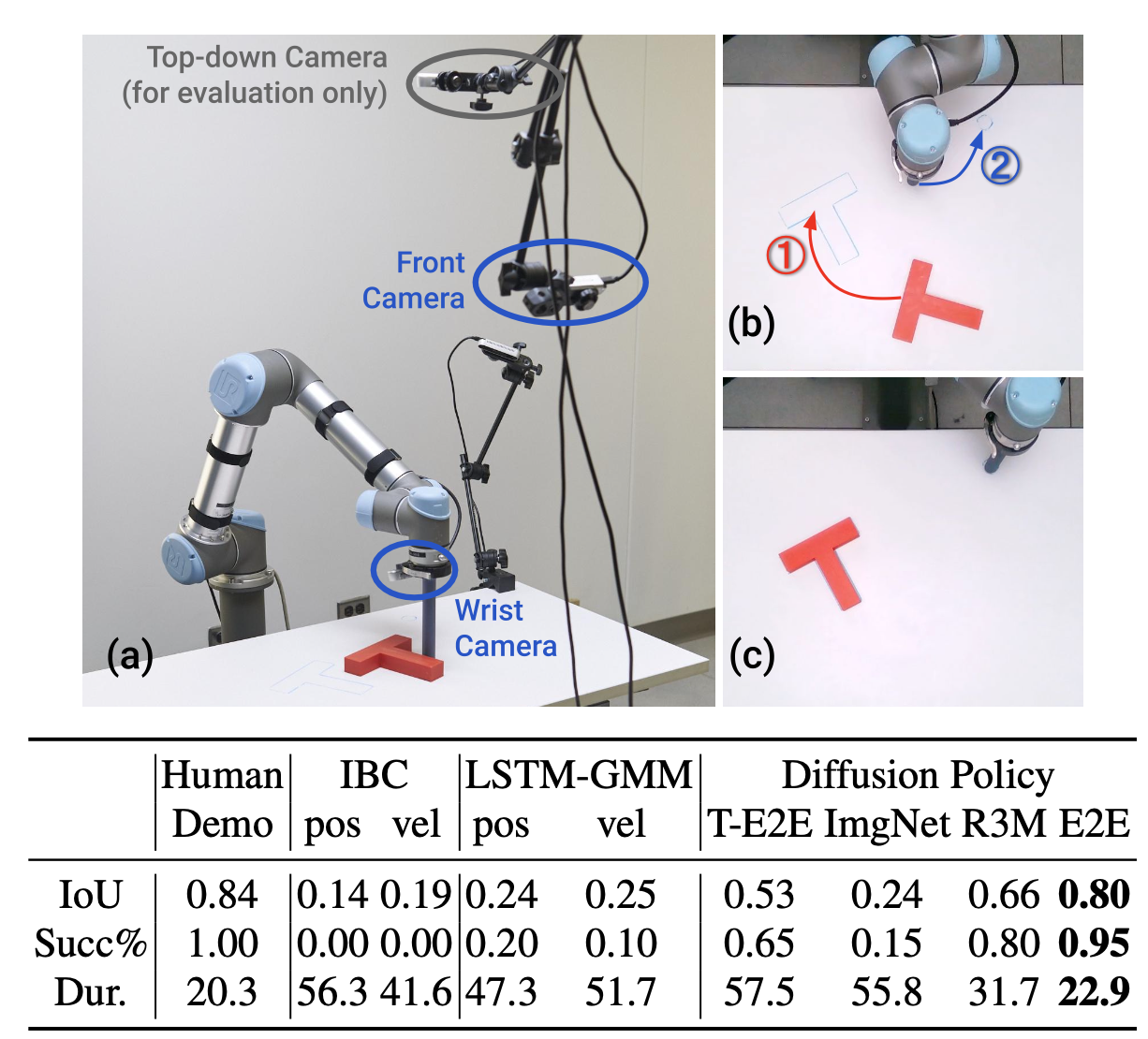 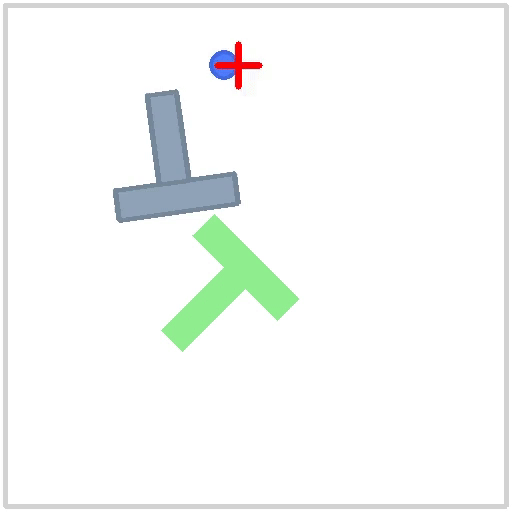 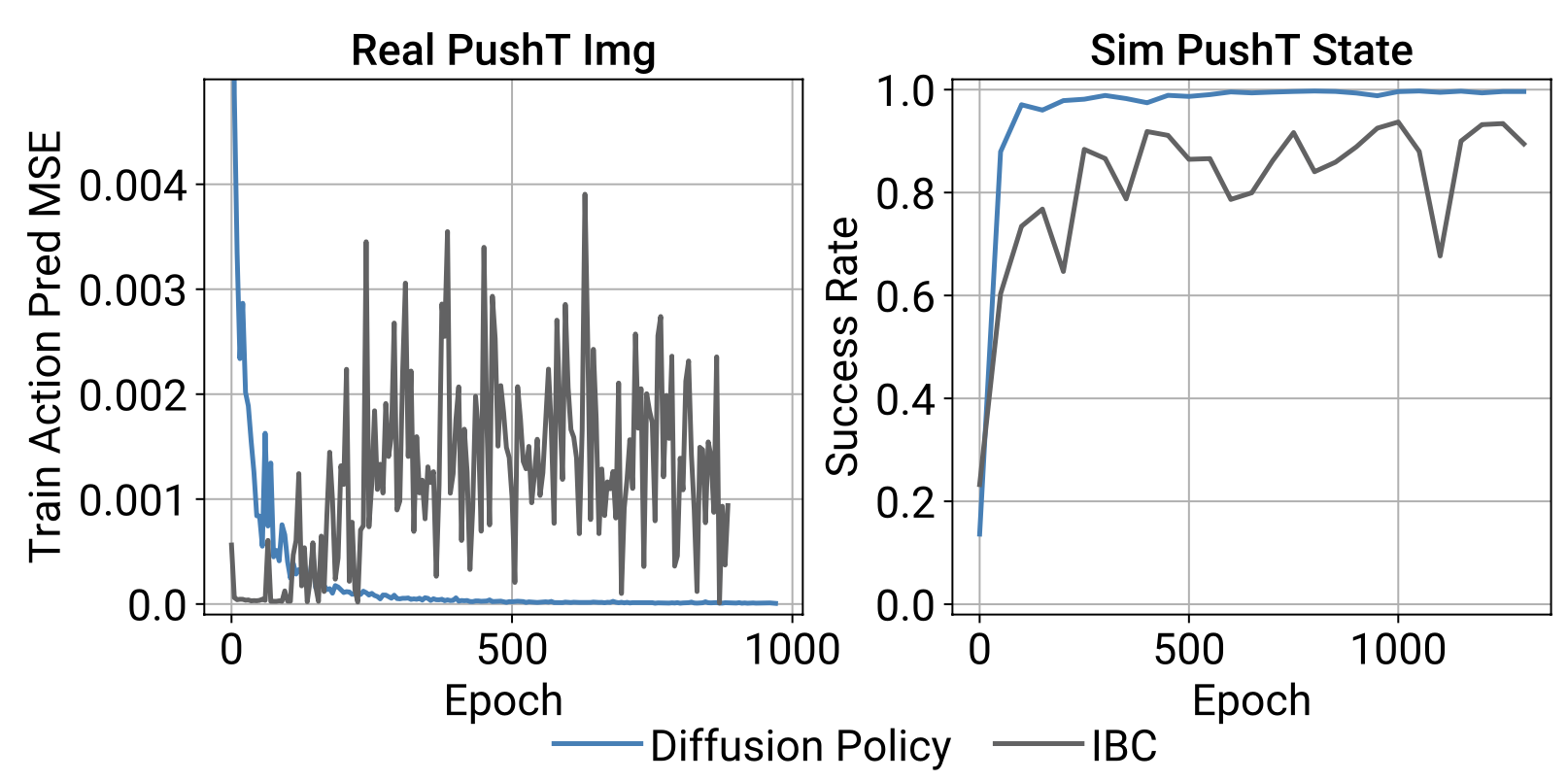 Real Experiments
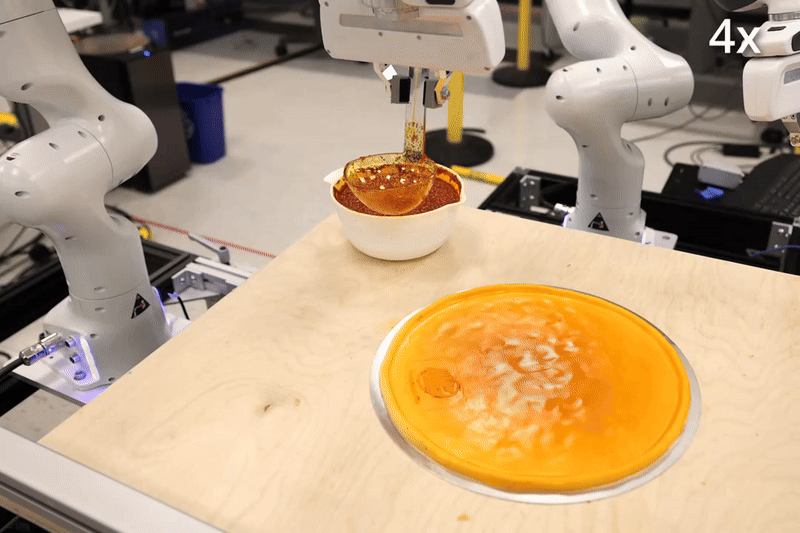 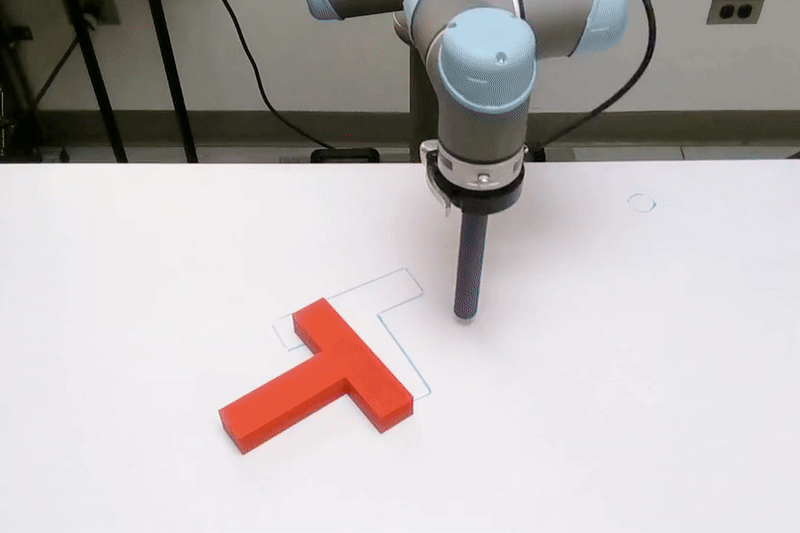 One-Step Diffusion Policy: Fast Visuomotor Policies Via Diffusion Distillation
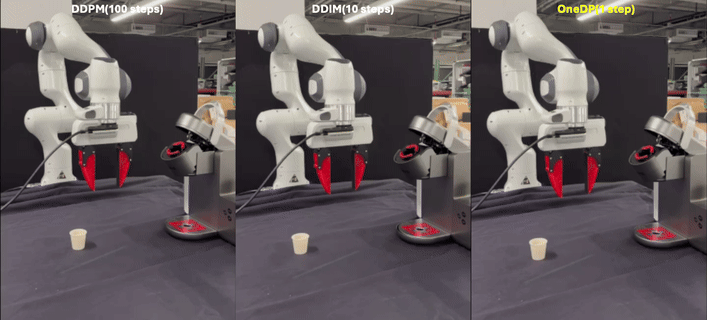 Preprint Oct. 2024

Zhendong Wang, Zhaoshuo Li, Ajay Mandlekar, Zhenjia Xu, Jiaojiao Fan, Yashraj Narang, Linxi Fan, Yuke Zhu, Yogesh Balaji, Mingyuan Zhou, Ming-Yu Liu, Yu Zeng
NVIDIA and The University of Texas at Austin

Presenter: Jing Wang
One-Step Diffusion Policy
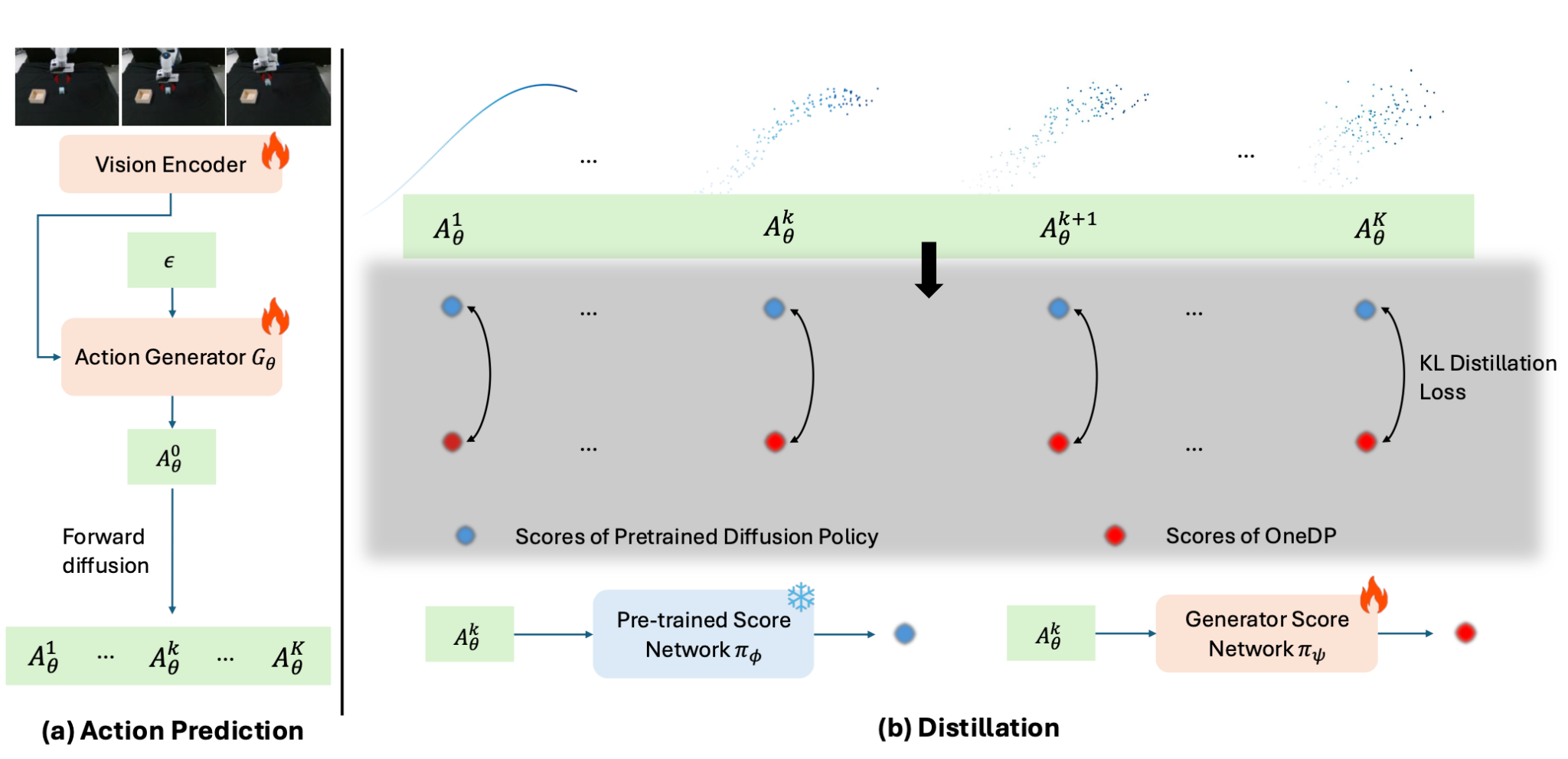 Action Generator: The one-step implicit action generator      generates actions as
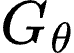 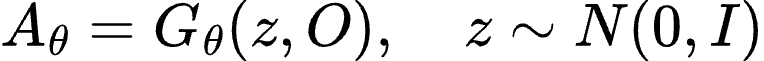 Goal: To match the prediction distribution of pre-trained diffusion model with action generator
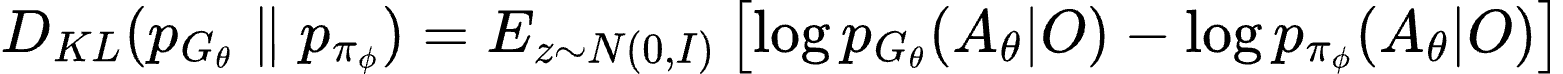 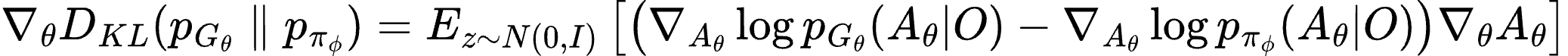 Simulation Results
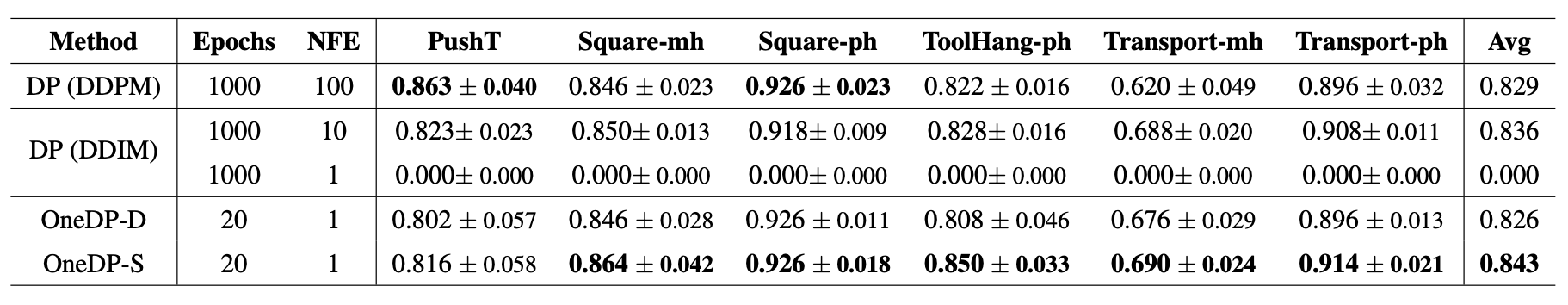 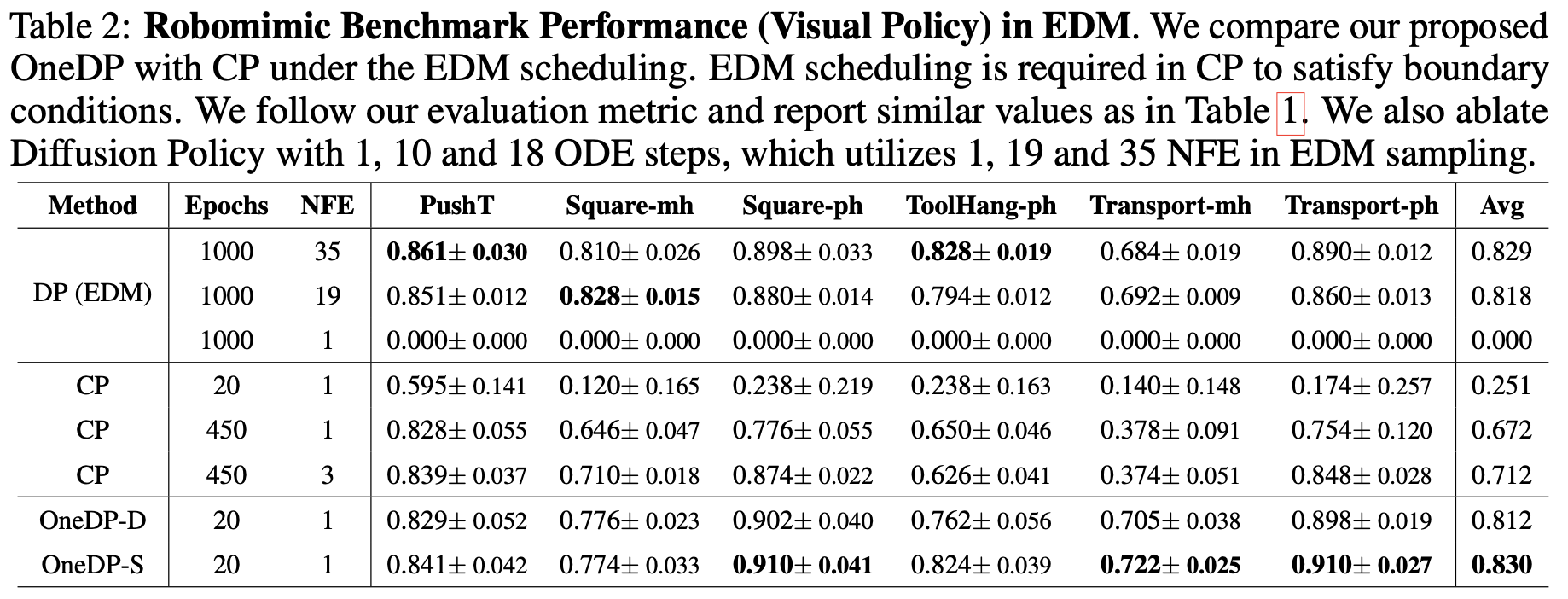 Real Experiment
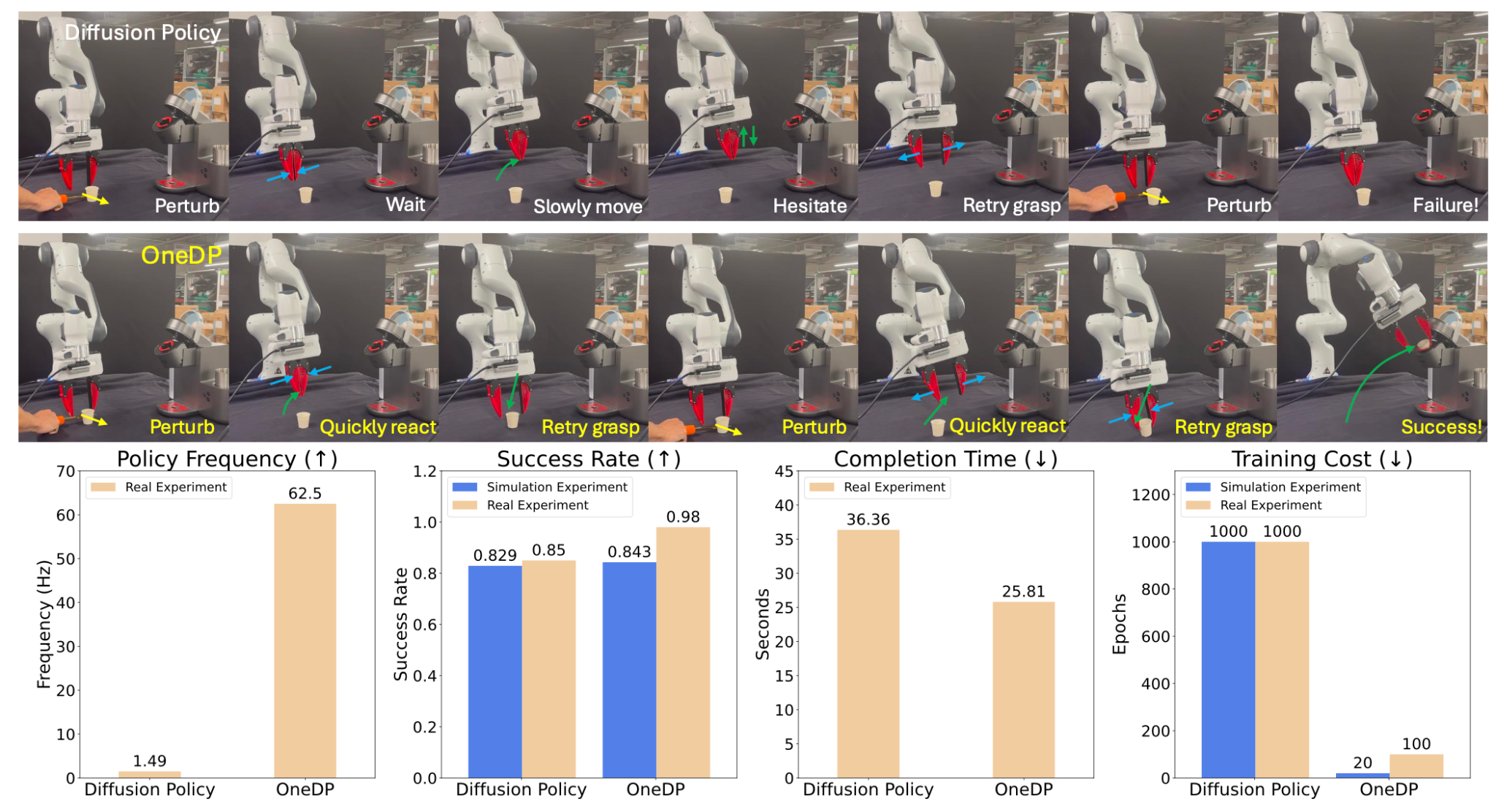 Benefits for Training Convergence and Inference Time
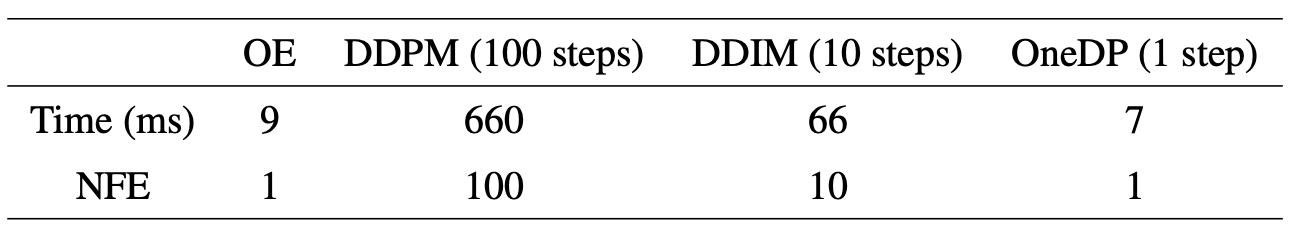 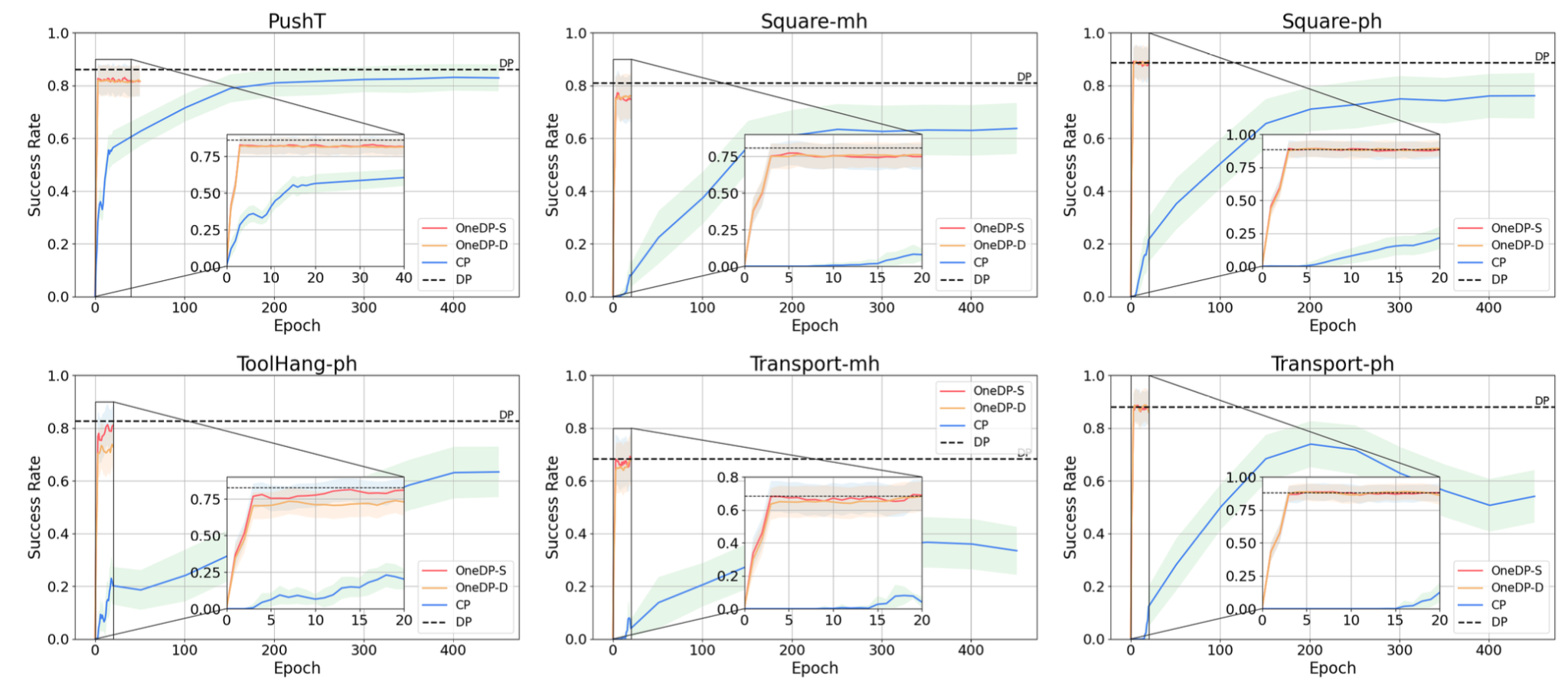